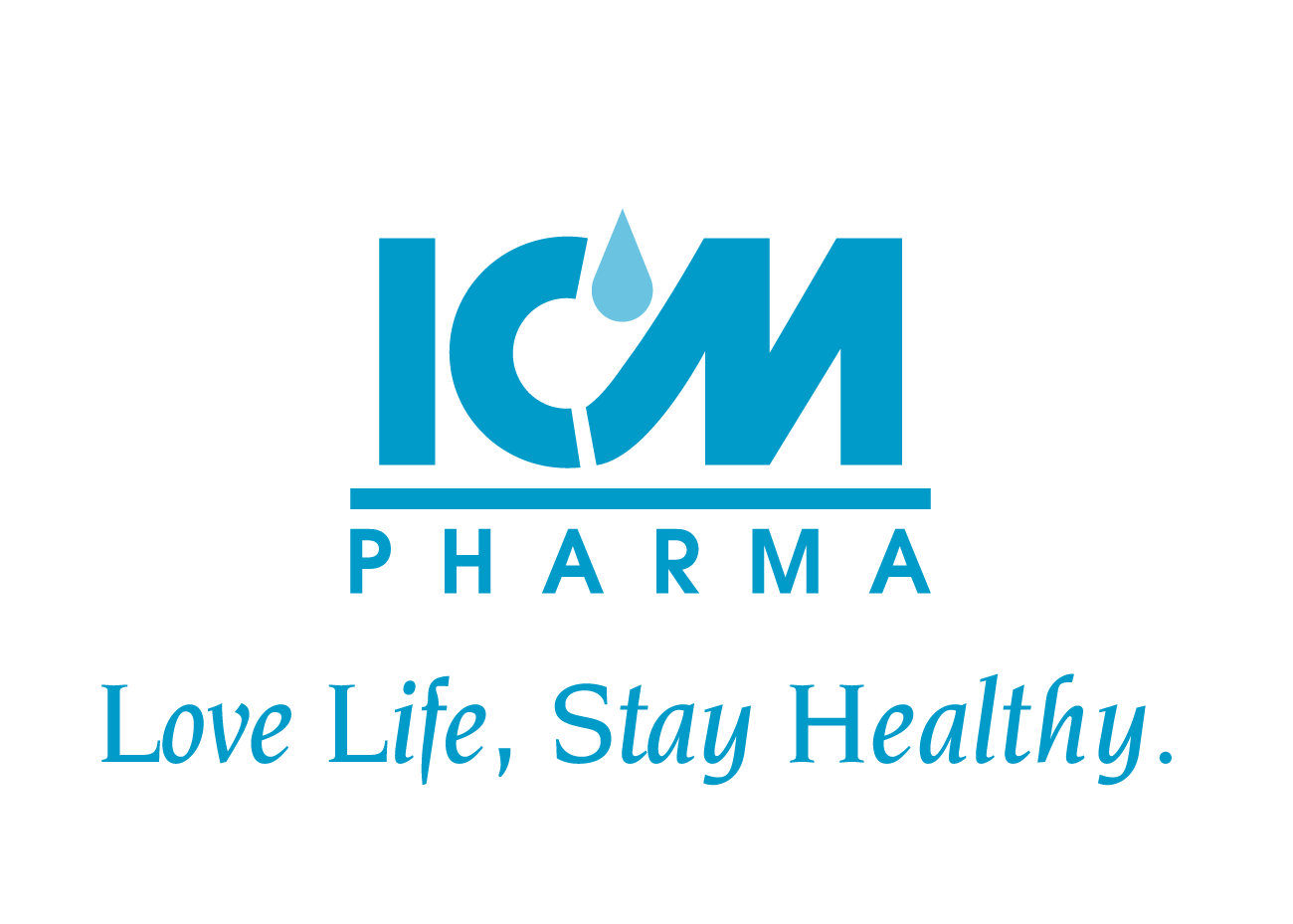 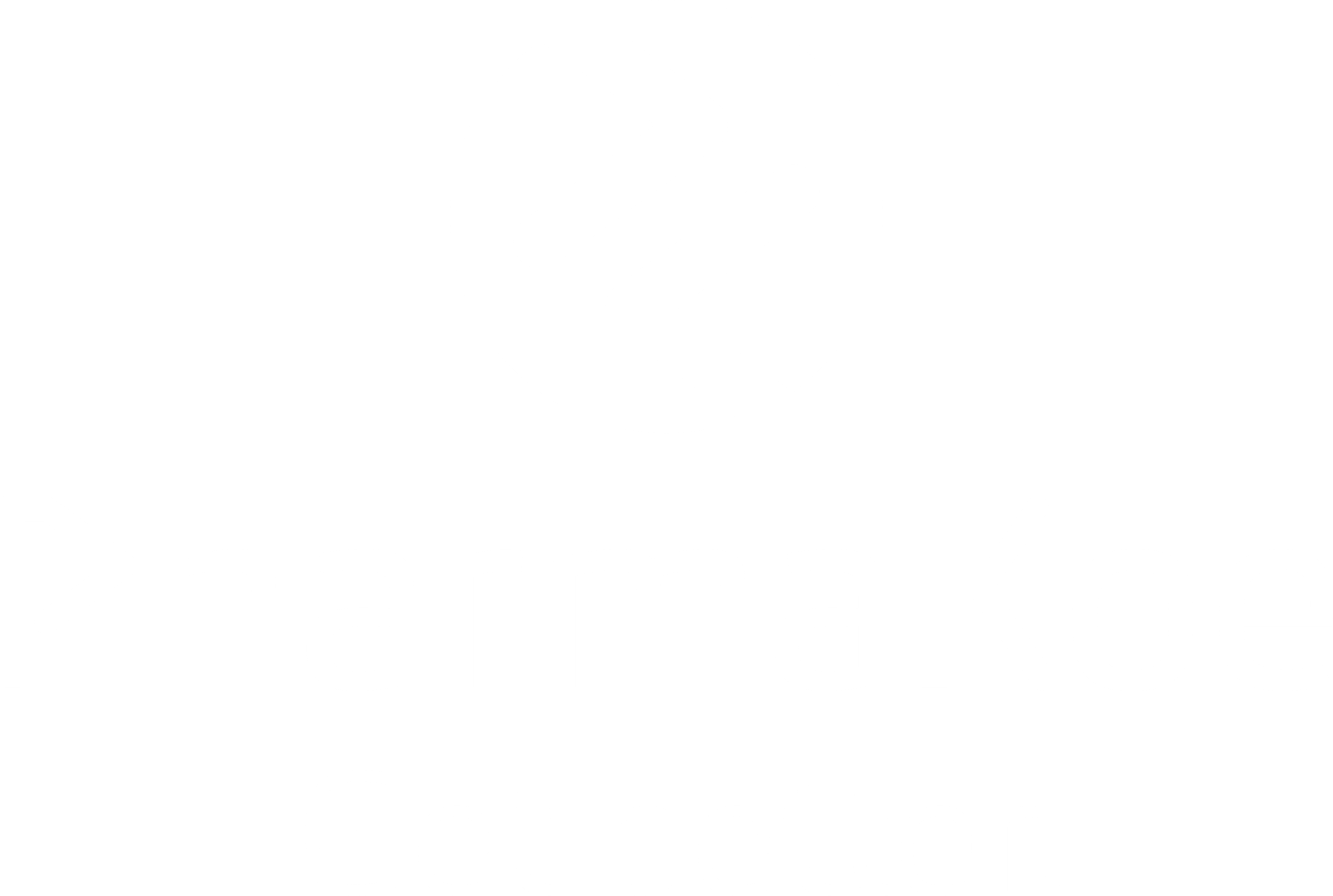 ICM Group Estd. 1970 
	50th year of service in quality healthcare
State of the art cGMP certified Pharmaceutical Manufacturing in Singapore! 

One stop centre with a wide range of offerings, from Minor ailment specialties to high end therapeutics (Including CNS & Oncology)
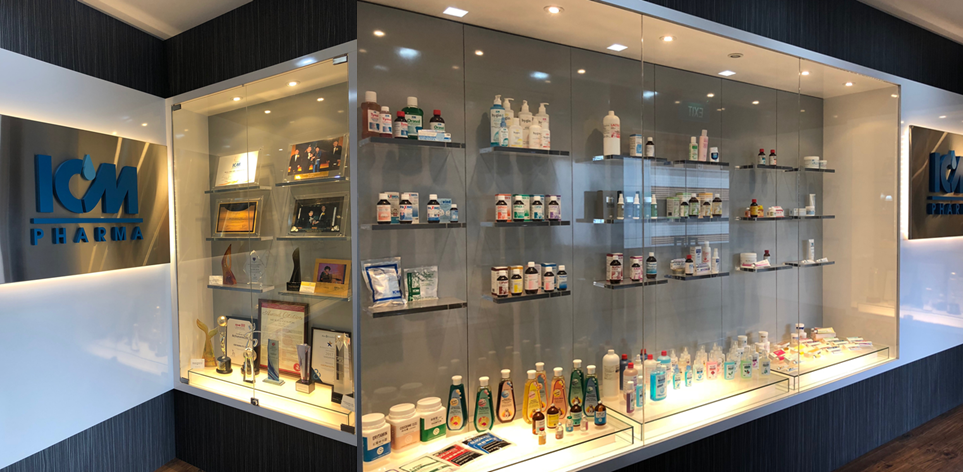 Unique & Technically value added differentiation making ICM a household name

As a home grown Pharmaceutical Manufacturer, 
“We wish to hold the Singapore flag high on the Global Map”
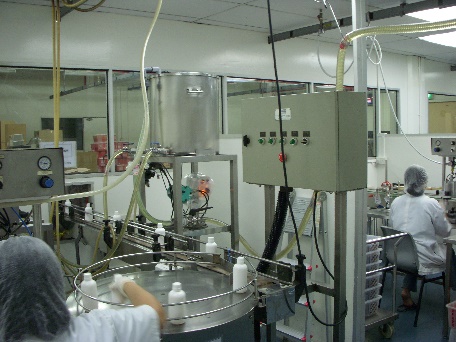 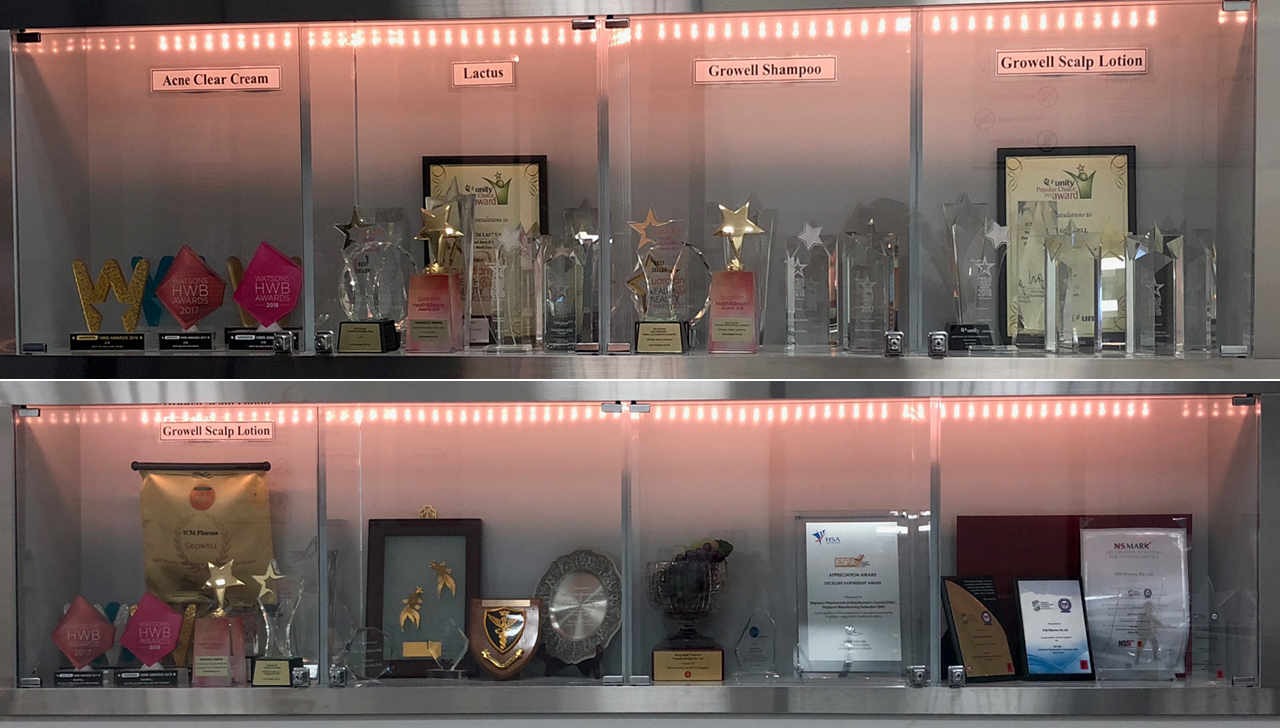 We thank you for making us the No. 1 in many leading sectors!
“We are committed to serve you even better”